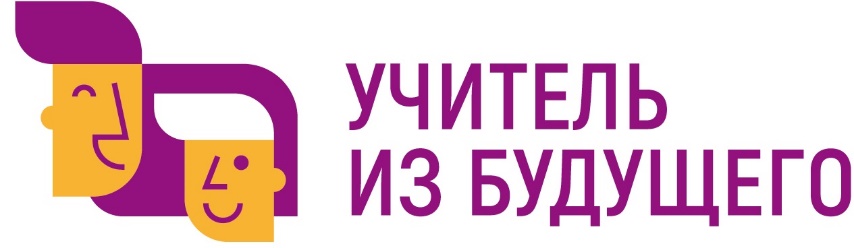 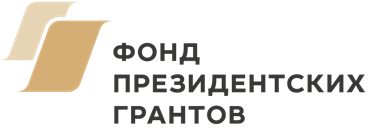 Название проекта
ПАZЛ: интерактивный метапредметный электронный журнал для учащихся начальных классов.
ОрганизаторАНО ДПО «Межрегиональный центр 
инновационных технологий в образовании»
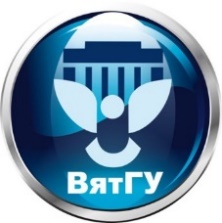 Ключевой партнерФГБОУ ВО «Вятский государственный университет»
Педагогический институт
Команда проекта
Капитан: Матюхина Виктория Викторовна, студентка ФГБОУ ВО «Орловский государственный университет», г. Орёл; 
Участники: Аракелян Медея Араевна, Шарёнова Елена Александровна, 
Канаева Виктория Сергеевна, Шепелёва Екатерина Сергеевна, Жилина Ульяна Сергеевна, студенты ФГБОУ ВО «Орловский государственный университет», г. Орёл; 
Учитель: Никулина Полина Александровна, МОУ Школа с.Аксарка. Учитель начальных классов, тьютор	
Методист: Скворцова Марина Алексеевна,к.п.н, доцент кафедры педагогики и акмеологии личности ФГБОУ ВО Костромской государственный университет, г. Кострома
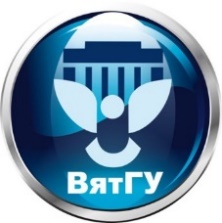 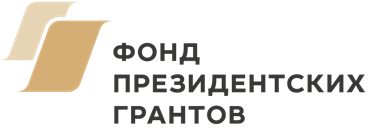 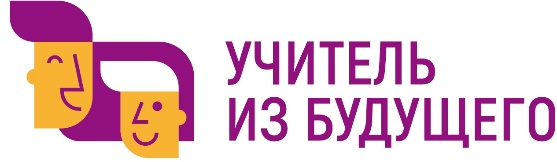 Проблема, которую должен решать проект
Низкий уровень сформированности метапредметных компетенций младших школьников
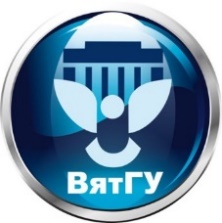 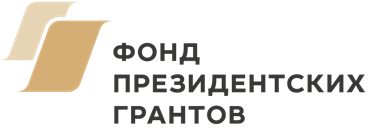 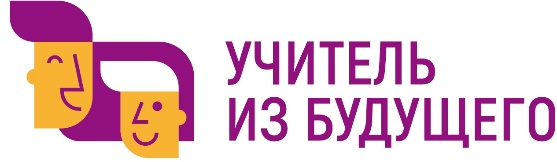 Противоречие, которое должен решать проект
Противоречие между необходимостью сформировать метапредметных компетенций младших школьников и отсутствием интерактивных форм реализации 
Противоречие между необходимостью использования интерактивного материала в процессе обучения младших школьников и отсутствием отсутствием разработанных вариативных интегрированных тематических модулей
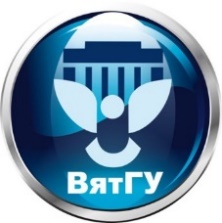 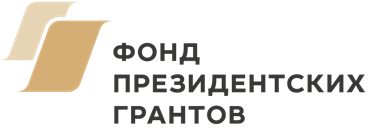 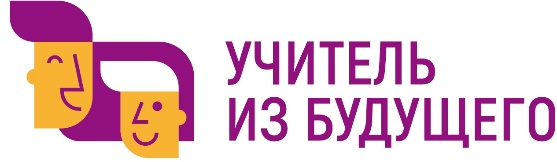 Цель проекта
Повышение уровня сформированности метапредметных компетенций младших школьников посредствам использования вариативных интегрированных тематических модулей
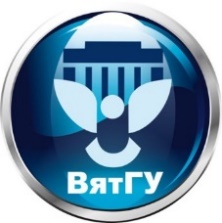 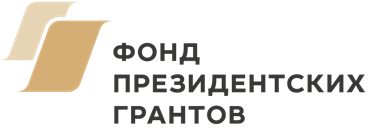 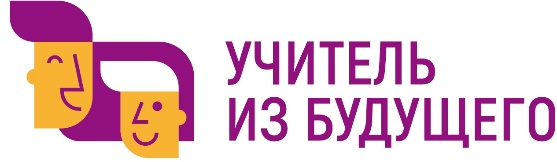 Ожидаемый результат (продукт, ресурс)
Образовательный продукт ПАZЛ: Познавательная Аналитическая Занимательная Лаборатория – интерактивный метапредметный электронный журнал для повышения учебно-познавательной самостоятельности обучающихся начальных классов.
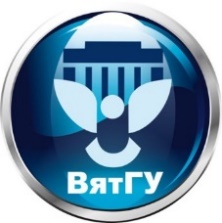 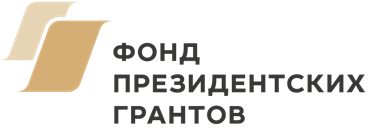 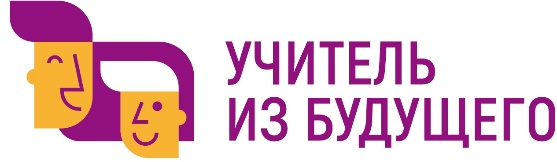 Название проекта
ПАZЛ: интерактивный метапредметный электронный журнал для учащихся начальных классов.
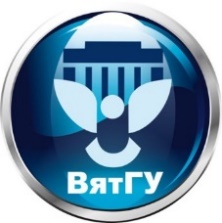 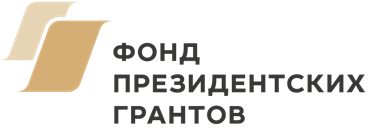 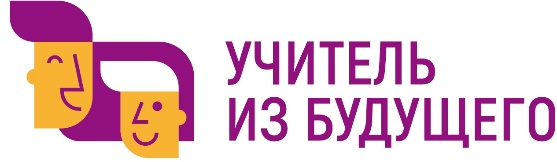